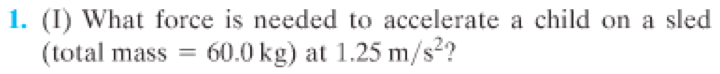 75.0 N
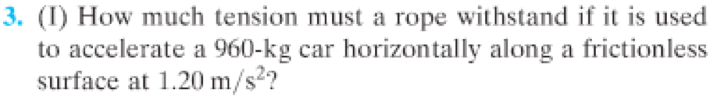 1.15 x 103 N
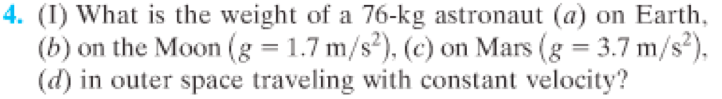 7.4 x 102 N; 1.3 x 102 N; 2.8 x 103 N ; 0 N
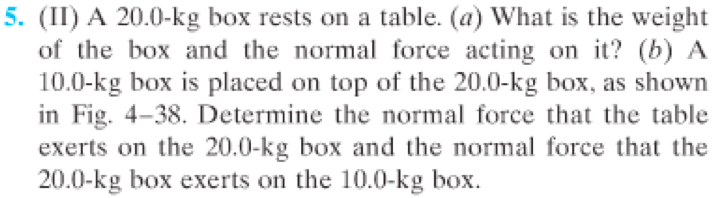 98.0 N; 294 N
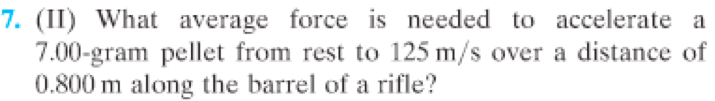 68.4 N
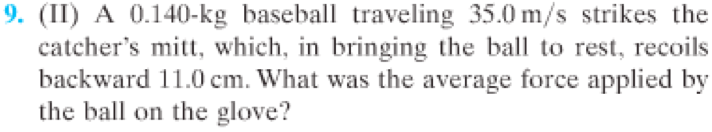 -7.80 x 102 N
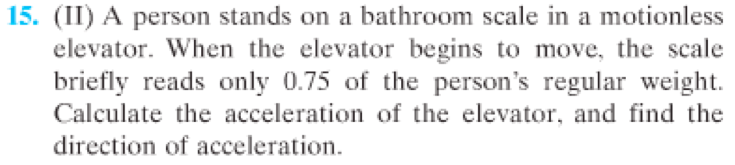 -2.45 m/s/s (down)
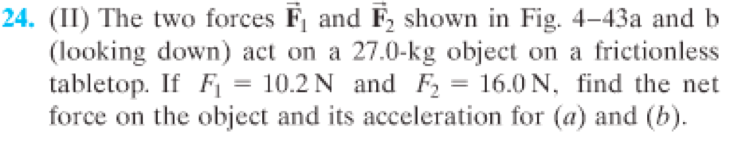 a
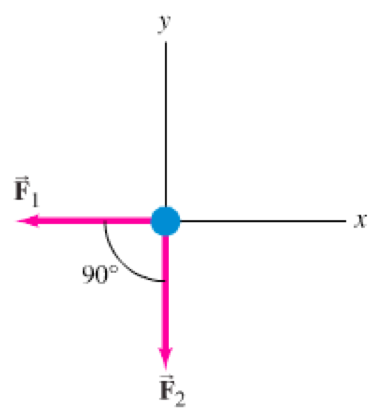 19.0 N, 0.703 m/s/s @ 237o
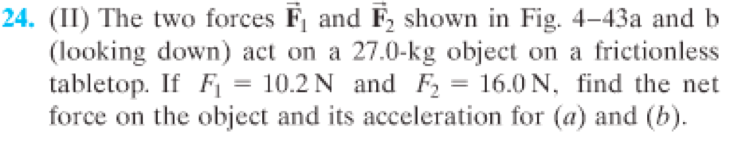 b
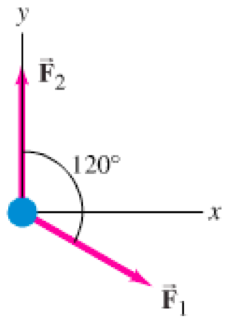 14 N, 0.520 m/s/s @ 51o
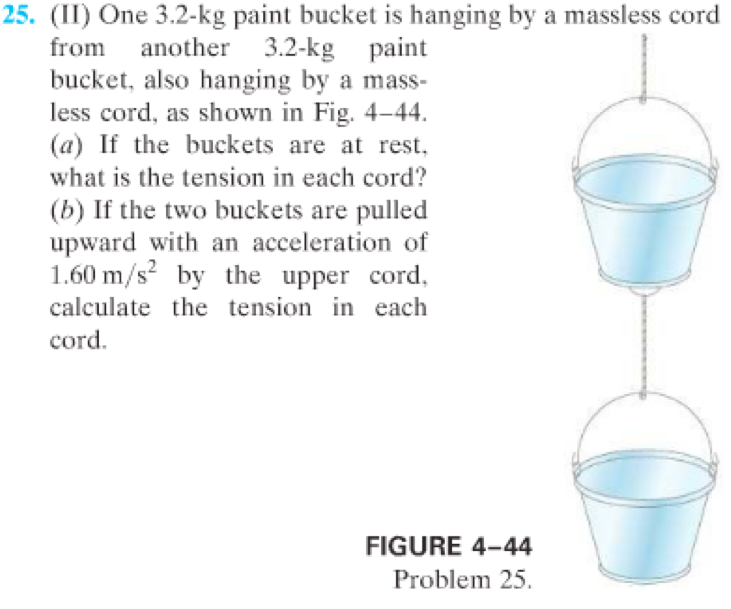 31 N, 63 N, 36 N, 73 N
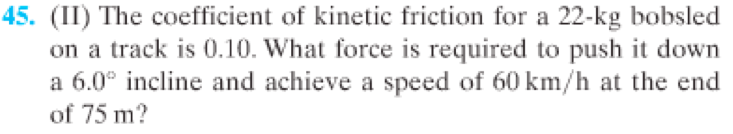 39.6 N
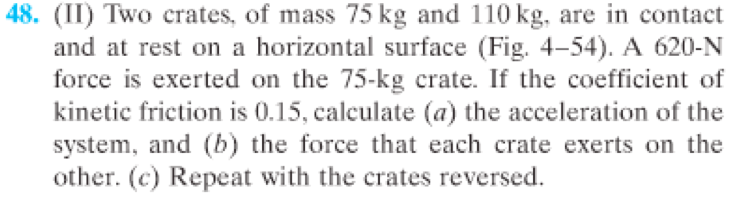 1.9 m/s/s, 370 N
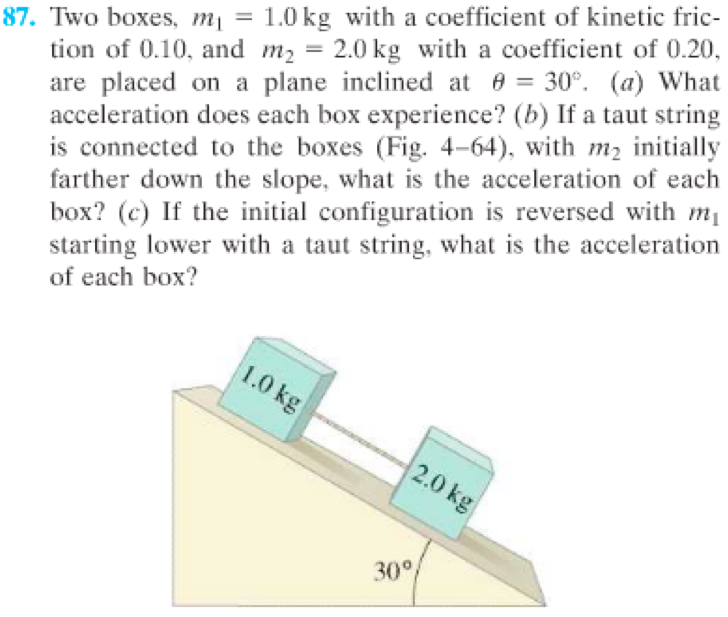 4.1 m/s/s, 3.2 m/s/s; The Same as a; 3.5 m/s/s
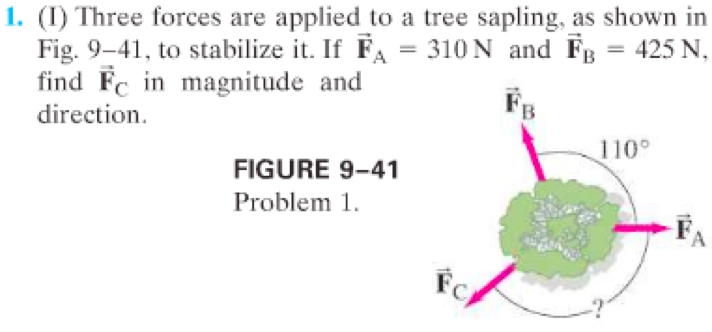 430 N @ 112o
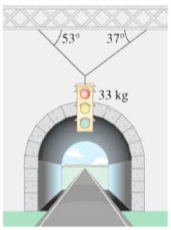 Left = 258 N, Right = 195 N
answer